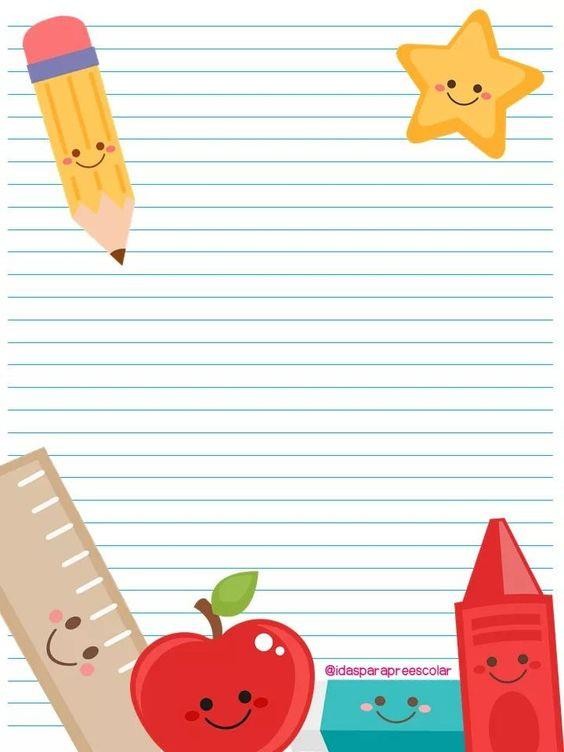 Cuaderno
Evaluación  Continua
Valeria Elizabeth Preciado Villalobos N.L. 11
EVALUACIÓN CONTINUA
Alumno: Almanza Guerrero Natalia Isabel
Fecha: semana del 06 al 10 de septiembre del 2021
Describe el proceso del alumno: Cuenta por sí sola hasta el numero 20, e identifica la cantidad de elementos que contiene cada colección, cuenta sus elementos y logra escribir el símbolo de cada numero e identifica la colección que tiene mayor cantidad que las otras.
Describe el proceso del alumno: Reconoce la letra con la que inicia su nombre y escribe las letras que lo componen y se leen fácilmente y relaciona los sonidos con los simbolos de cada letra.
Clase zoom: Se mostró entusiasta al realizar las actividades del diagnostico individual.
EVALUACIÓN CONTINUA
Alumno: Alvarado Calderón Sofia Guadalupe
Fecha: semana del 06 al 10 de septiembre del 2021
Describe el proceso del alumno: Cuenta por sí sola hasta el número 30, cuenta cuantos elementos tiene cada colección e identifica el que cuenta con mayor cantidad de elementos.
Describe el proceso del alumno: Identifica la inicial de su nombre y escribe correctamente su nombre, relaciona el sonido con la figura de la letra.
Clase zoom: Se mostró entusiasta al realizar las actividades del diagnostico individual.
EVALUACIÓN CONTINUA
Alumno: Castillo Aguilar Mario Alejandro
Fecha: semana del 06 al 10 de septiembre del 2021
Describe el proceso del alumno: Cuenta por sí solo hasta el cinco y con ayuda hasta el once, cuenta los elementos de las colecciones pero no logra identificar cual tiene mayor cantidad de elementos.
Describe el proceso del alumno: No logra identificar por sí solo la primer letra de su nombre, con ayuda escribe su nombre.
Clase zoom: Durante el diagnostico individual se mostró muy distraído pero realizó todas las actividades.
EVALUACIÓN CONTINUA
Alumno: Castillo Palomo Pía Nicole
Fecha: semana del 06 al 10 de septiembre del 2021
Describe el proceso del alumno: Cuenta por sí sola hasta el número 20 comentando correctamente la secuencia numérica, cuenta los elementos de las colecciones e identifica fácilmente cual tiene mayor cantidad.
Describe el proceso del alumno: Reconoce la inicial de su nombre e identifica las letras que componen su nombre y las escribe de manera correcta relacionando el sonido con la figura de cada letra.
Clase zoom: Se mostró entusiasta al realizar las actividades del diagnostico individual.
EVALUACIÓN CONTINUA
Alumno: Escobedo Cano Ana Paula
Fecha: semana del 06 al 10 de septiembre del 2021
Describe el proceso del alumno: Cuenta por sí sola hasta el número 15, con ayuda al 20, cuenta los elementos de cada colección y al final identifica la que contiene mayor elementos.
Describe el proceso del alumno: Reconoce con ayuda la inicial de su nombre, lo escribe con ayuda, relacionando el sonido con la figura de cada letra.
Clase zoom: Se mostró entusiasta al realizar las actividades del diagnostico individual.
EVALUACIÓN CONTINUA
Alumno: Escobedo González Luis Ramiro
Fecha: semana del 06 al 10 de septiembre del 2021
Describe el proceso del alumno: Cuenta por sí solo hasta el número 10, identifica que colección tiene más elementos, no logra escribir los números a cada colección.
Describe el proceso del alumno: Identifica la inicial de su nombre, por sí solo escribe las dos primeras letras de su nombre y con ayuda las demás, reconoce las letras a través del sonido.
Clase zoom: Se mostró entusiasta al realizar las actividades del diagnostico individual.
EVALUACIÓN CONTINUA
Alumno: Estrada Gómez Marco Isaak
Fecha: semana del 6 al 10 de septiembre del 2021
Describe el proceso del alumno: No se ha aplicado el diagnostico.
Describe el proceso del alumno: No se ha aplicado el diagnostico
Clase zoom: No se ha aplicado el diagnostico
EVALUACIÓN CONTINUA
Alumno: Fuerte Quintana José Gabriel
Fecha: semana del 6 al 10 de septiembre del 2021
Describe el proceso del alumno: No se ha aplicado el diagnostico.
Describe el proceso del alumno: No se ha aplicado el diagnostico
Clase zoom: No se ha aplicado el diagnostico
EVALUACIÓN CONTINUA
Alumno: González Garay Iker Alejandro
Fecha: semana del 06 al 10 de septiembre del 2021
Describe el proceso del alumno: Identifica fácilmente la letra con la que inicia su nombre, relaciona el sonido con la figura de la letra y logra escribir correctamente su nombre.
Describe el proceso del alumno: Cuenta los elementos de cada colección y logra escribir el símbolo, identifica que colección cuenta con mayor cantidad de elementos.
Clase zoom: Se mostró participativo y entusiasta por realizar las actividades del diagnostico individual.
EVALUACIÓN CONTINUA
Alumno: Hernández Hernández Jesús Azael
Fecha: semana del 6 al 10 de septiembre del 2021
Describe el proceso del alumno: No se ha aplicado el diagnostico.
Describe el proceso del alumno: No se ha aplicado el diagnostico
Clase zoom: No se ha aplicado el diagnostico
EVALUACIÓN CONTINUA
Alumno: Ibarra Rivera Camila Jaqueline
Fecha: semana del 6 al 10 de septiembre del 2021
Describe el proceso del alumno: No se ha aplicado el diagnostico.
Describe el proceso del alumno: No se ha aplicado el diagnostico
Clase zoom: No se ha aplicado el diagnostico
EVALUACIÓN CONTINUA
Alumno: López Tobón Yosgart Ariel
Fecha: semana del 06 al 10 de septiembre del 2021
Describe el proceso del alumno: Cuenta por sí solo hasta el número 15, cuenta los elementos de las colecciones y escribe los números, confunde el numero 9 y 6 al momento de escribirlos..
Describe el proceso del alumno: No logra identificar la inicial de su nombre, escribe su nombre con facilidad pero confunde la letra Y con la T.
Clase zoom: Participa activamente en las actividades que se le presentan en el diagnostico individual.
EVALUACIÓN CONTINUA
Alumno: Lorenzana Elizalde Renata Samary
Fecha: semana del 06 al 10 de septiembre del 2021
Describe el proceso del alumno: Cuenta los elementos de las colecciones, e identifica fácilmente cual es la que tiene mayor cantidad de elementos, escribe a cada colección el numero de total de elementos que tiene, cuenta por sí sola hasta el número 16 y con ayuda al 20.
Describe el proceso del alumno: Reconoce fácilmente la letra conla que inicia su nombre, y escribe correctamente sus dos nombres, relacionando el sonido con el símbolo de cada letra.
Clase zoom: Participa entusiasmada en las actividades que se implementaron en el diagnostico individual.
EVALUACIÓN CONTINUA
Alumno: Malacara Herrera Diego Emilio
Fecha: semana del 6 al 10 de septiembre del 2021
Describe el proceso del alumno: No se ha aplicado el diagnostico.
Describe el proceso del alumno: No se ha aplicado el diagnostico
Clase zoom: No se ha aplicado el diagnostico
EVALUACIÓN CONTINUA
Alumno: Monreal Rodríguez Valentina Elizabeth
Fecha: semana del 06 al 10 de septiembre del 2021
Describe el proceso del alumno: Cuenta por sí sola hasta el número 13,luego con ayuda llega la secuencia numérica hasta el 17, cuenta los elementos de las colecciones e identifica cual tiene mayor cantidad.
Describe el proceso del alumno: Identifica con ayuda su primer letra del nombre, luego escribe su nombre faltando alguna letra, identifica su nombre del de los demás.
Clase zoom: Participó activamente durante el diagnostico individual, y realizó todos los trabajos correctamente.
EVALUACIÓN CONTINUA
Alumno: Moreno Flores Ricardo Sebastián
Fecha: semana del 06 al 10 de septiembre del 2021
Describe el proceso del alumno: Cuenta por sí solo hasta el número 10, cuenta los elementos de cada colección pero no logra escribir el número correctamente solo hace garabatos, identifica cual colección tiene mayor cantidad de elementos.
Describe el proceso del alumno: Identifica con ayuda la primer letra de su nombre, escribe pocas letras que conforman su nombre, no se logra distinguir correctamente la forma de cada letra.
Clase zoom: Participa cuando se le indica en el diagnostico individual y para la mayoría de las actividades necesitó ayuda.
EVALUACIÓN CONTINUA
Alumno: Muñoz Ramos Mia Violeta
Fecha: semana del 06 al 10 de septiembre del 2021
Describe el proceso del alumno: Cuenta por sí sola hast el número 6 y con ayuda al 15, cuenta los elementos de cada colección y logra escribir el número de cada una, no logra identificar que colección cuenta con mayor cantidad.
Describe el proceso del alumno: Identifica la letra con la que inicia su nombre, luego escribe correctamente su nombre identificando que letras lo componen.
Clase zoom: Participa activamente y realiza las actividades que se le piden del diagnostico individual.
EVALUACIÓN CONTINUA
Alumno: Muñoz Torres Evelin Aranza
Fecha: semana del 6 al 10 de septiembre del 2021
Describe el proceso del alumno: Cuenta por sí sola hasta el número 4 y de ahí salta hasta el 8 para seguir correctamente la secuencia numérica, cuenta los elementos de las colecciones pero no logra identificar la cantidad que hay, no escribe el numero solo hace garabatos.
Describe el proceso del alumno: Identifica con ayuda la inicial de su nombre y no logra escribir por sí sola las letras que componen su nombre.
Clase zoom: Participa con entusisamo y realizó todas las actividades del diagnostico individual.
EVALUACIÓN CONTINUA
Alumno: Nava Braham Alice Estefanía
Fecha: semana del 6 al 10 de septiembre del 2021
Describe el proceso del alumno: Cuenta por sí sola hasta el número 10, cuenta los elementos de las colecciones e identifica cual tiene mayor cantidad, no logra escribir los números.
Describe el proceso del alumno: Logra identificar con ayuda la primer letra de su nombre, pero no logra escribir letra por letra, solo realiza algunos garabatos.
Clase zoom: Realiza las actividades que se le piden del diagnostico individual.
EVALUACIÓN CONTINUA
Alumno: Nygaard Guillen Neimar Joshua
Fecha: semana del 6 al 10 de septiembre del 2021
Describe el proceso del alumno: No se ha aplicado el diagnostico.
Describe el proceso del alumno: No se ha aplicado el diagnostico
Clase zoom: No se ha aplicado el diagnostico
EVALUACIÓN CONTINUA
Alumno: Ordoñez Jiménez Jared Abraham
Fecha: semana del 6 al 10 de septiembre del 2021
Describe el proceso del alumno: Cuenta por sí solo hasta el número 20, cuenta los elementos de las colecciones y logra identificar cual tiene mayor cantidad, pero no logra escribir el número.
Describe el proceso del alumno: No logra identificar las letras que componen su nombre, y no recuerda los símbolos de cada letra para poder escribirlo.
Clase zoom: Realiza las actividades que se le piden del diagnostico individual.
EVALUACIÓN CONTINUA
Alumno: Pérez Jaquez Esteban Alberto
Fecha: semana del 6 al 10 de septiembre del 2021
Describe el proceso del alumno: Cuenta por sí solo hasta el número 12 pero se salta al 14 y de ahí sigue la secuencia con ayuda, no logra identificar cuantos elementos tiene cada colección.
Describe el proceso del alumno: No logra identificar las letras que componen su nombre, y no escribe los símbolos de cada letra.
Clase zoom: Logra realizar todos las actividades del diagnostico individual.
EVALUACIÓN CONTINUA
Alumno: Puente Reynosa Keila
Fecha: semana del 6 al 10 de septiembre del 2021
Describe el proceso del alumno: Cuenta por sí sola hasta el número 9 y con ayuda al 15, cuenta los elementos de las colecciones e identifica cual tiene mayor cantidad.
Describe el proceso del alumno: Logra identificar la letra con la que inicia su nombre, y escribe correctamente las letras que lo componen.
Clase zoom: Participa activamente en las actividades que se realizaron en el diagnostico individual.
EVALUACIÓN CONTINUA
Alumno: Quintana Soto Antonio Michael
Fecha: semana del 6 al 10 de septiembre del 2021
Describe el proceso del alumno: No se ha aplicado el diagnostico.
Describe el proceso del alumno: No se ha aplicado el diagnostico
Clase zoom: No se ha aplicado el diagnostico
EVALUACIÓN CONTINUA
Alumno: Ramírez Quiroz Axel Gael
Fecha: semana del 6 al 10 de septiembre del 2021
Describe el proceso del alumno: Cuenta por sí solo hasta el número 13 y con ayuda hasta el 20, cuenta los elementos de las colecciones e identifica cual tiene mayor cantidad.
Describe el proceso del alumno: Identifica la letra con la que inicia su nombre y logra escribir cada letra que lo compone.
Clase zoom: Participó cuando se le pidió en ekl diagnostico individual.
EVALUACIÓN CONTINUA
Alumno: Reyes Zavala Renata Abigail
Fecha: semana del 6 al 10 de septiembre del 2021
Describe el proceso del alumno: Cuenta por sí sola hasta el número 11, cuenta los elementos de cada colección pero no escribe los números.
Describe el proceso del alumno: Logra identificar la letra con la que inicia su nombre y con ayuda escribe cada letra que lo compone.
Clase zoom: Participa activamente en las actividades del diagnostico individual.
EVALUACIÓN CONTINUA
Alumno: Reyna Santos Francisco Emiliano
Fecha: semana del 6 al 10 de septiembre del 2021
Describe el proceso del alumno: No se ha aplicado el diagnostico.
Describe el proceso del alumno: No se ha aplicado el diagnostico
Clase zoom: No se ha aplicado el diagnostico
EVALUACIÓN CONTINUA
Alumno: Rivera Delgado Katia Dayami
Fecha: semana del 6 al 10 de septiembre del 2021
Describe el proceso del alumno: No se ha aplicado el diagnostico.
Describe el proceso del alumno: No se ha aplicado el diagnostico
Clase zoom: No se ha aplicado el diagnostico
EVALUACIÓN CONTINUA
Alumno: Rodríguez Guillermo Jorge Emiliano
Fecha: semana del 6 al 10 de septiembre del 2021
Describe el proceso del alumno: No se ha aplicado el diagnostico.
Describe el proceso del alumno: No se ha aplicado el diagnostico
Clase zoom: No se ha aplicado el diagnostico
EVALUACIÓN CONTINUA
Alumno: Salas Salas Allison
Fecha: semana del 6 al 10 de septiembre del 2021
Describe el proceso del alumno: No se ha aplicado el diagnostico.
Describe el proceso del alumno: No se ha aplicado el diagnostico
Clase zoom: No se ha aplicado el diagnostico
EVALUACIÓN CONTINUA
Alumno: Suarez Aldaba Madeline Natalia
Fecha: semana del 6 al 10 de septiembre del 2021
Describe el proceso del alumno: No se ha aplicado el diagnostico.
Describe el proceso del alumno: No se ha aplicado el diagnostico
Clase zoom: No se ha aplicado el diagnostico
EVALUACIÓN CONTINUA
Alumno: Torres Reyna Emily Judith
Fecha: semana del 6 al 10 de septiembre del 2021
Describe el proceso del alumno: No se ha aplicado el diagnostico.
Describe el proceso del alumno: No se ha aplicado el diagnostico
Clase zoom: No se ha aplicado el diagnostico